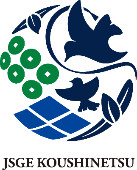 消化器病学会甲信越地区・女性医師の会
Corundum Generation Committee
Organization chart
Members
History
Constitution
Reports
甲信越地区で働く消化器に携わる女性医師の活動を支援します
問い合わせ、ご相談は右のメールまで；syokaki@shinshu-u.ac.jp
Organization Chart
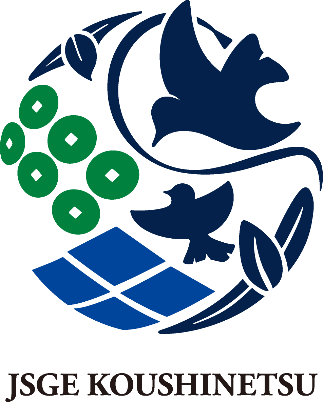 Members
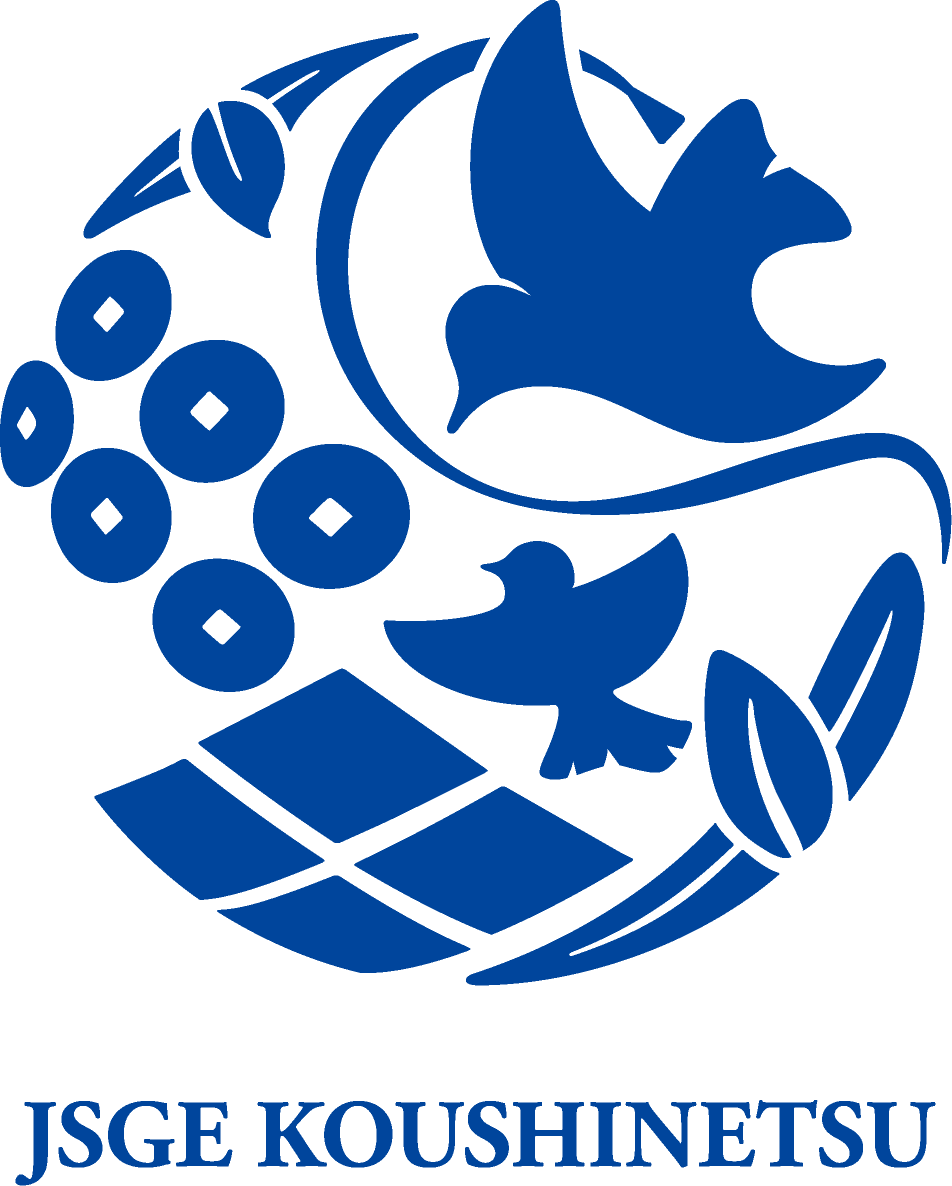 山梨
Members
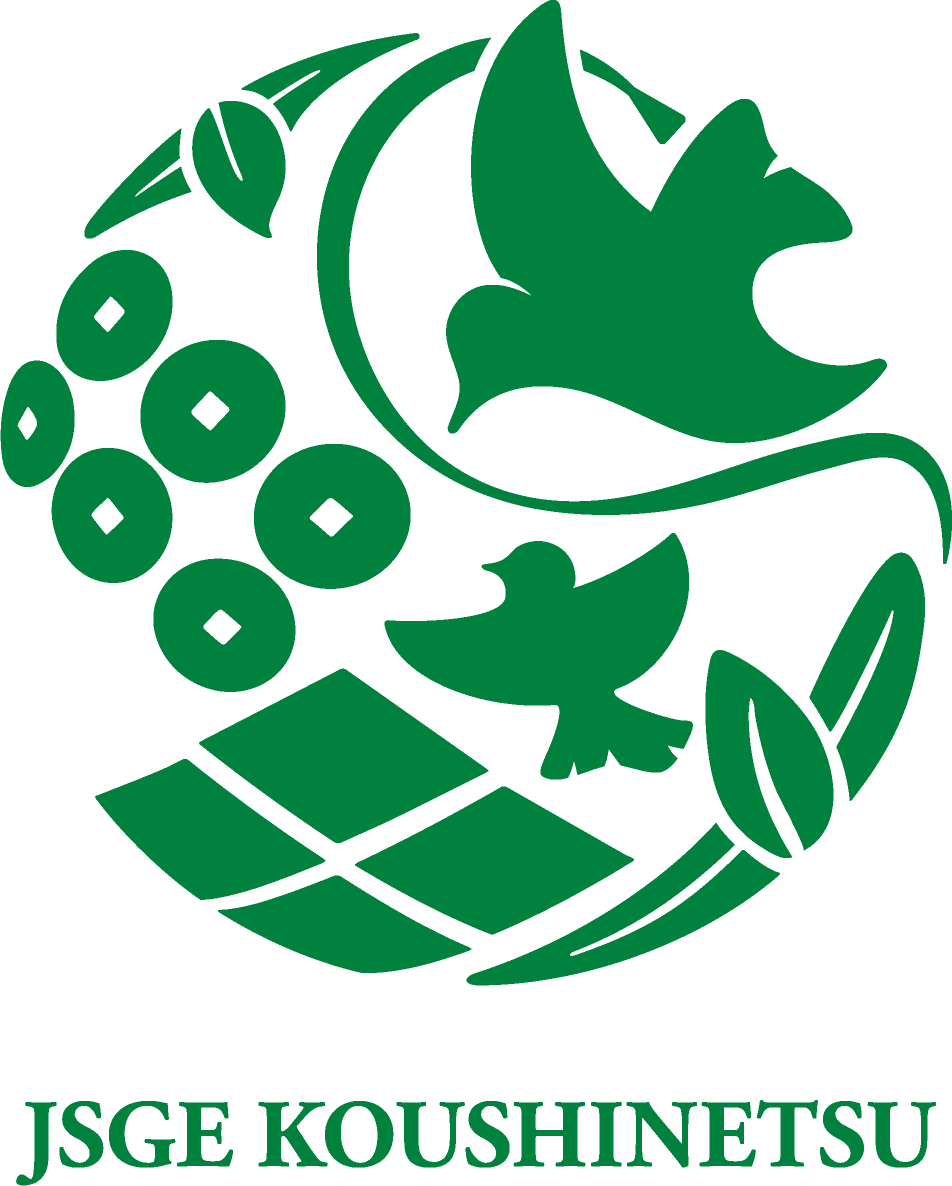 長野
Members
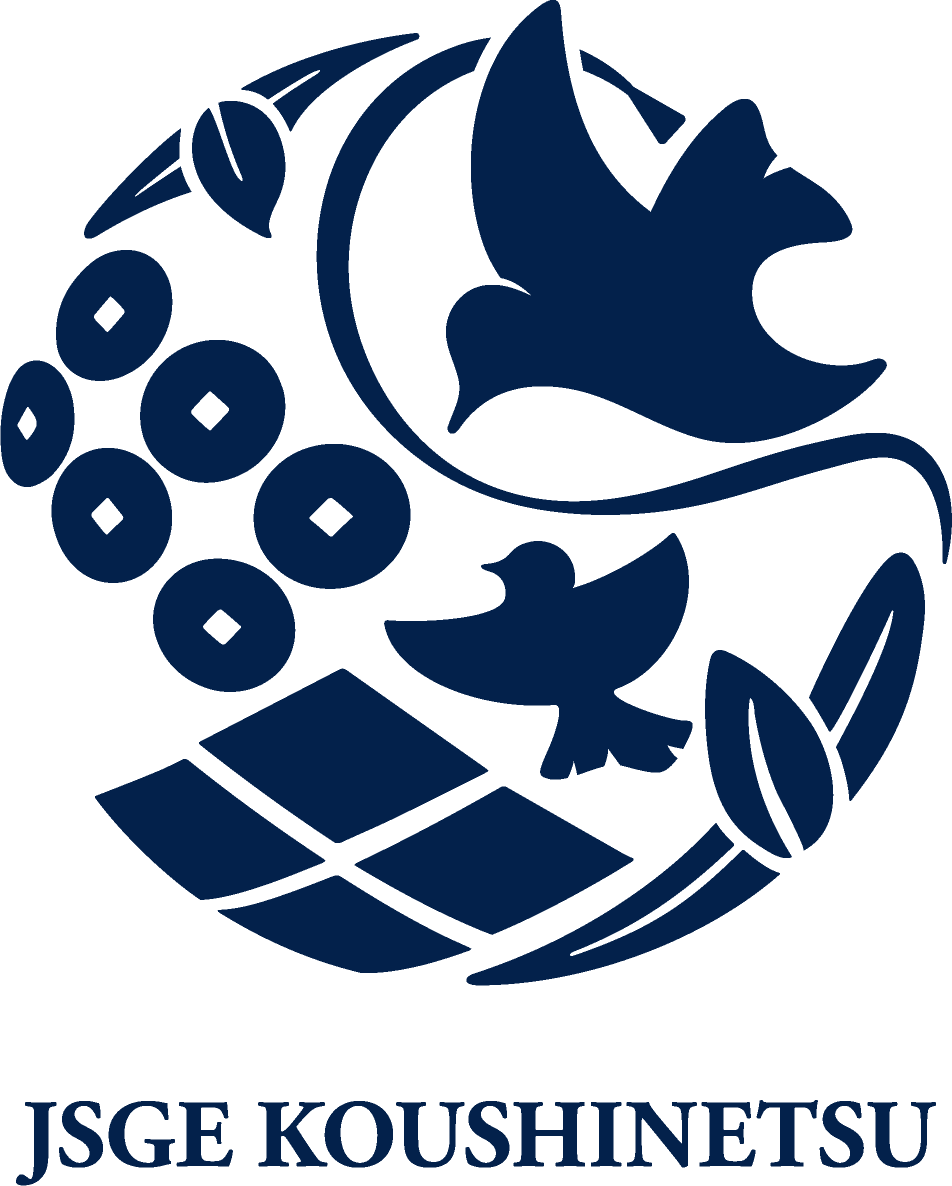 新潟
甲信越地方
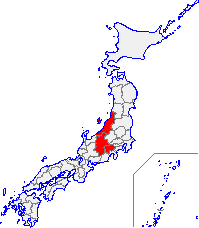 History
女性医師
シンポジウム
３回
詳しくはreportsへ
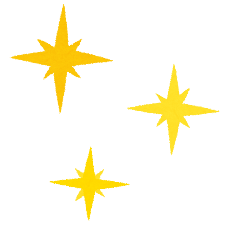 2020年以降は女性医師を含む
キャリア支援
働き方を考えるシンポジウム
の企画に関わっています。
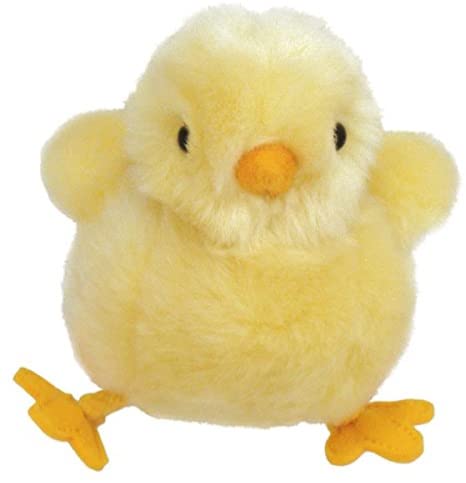 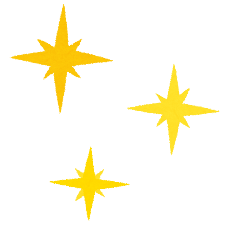 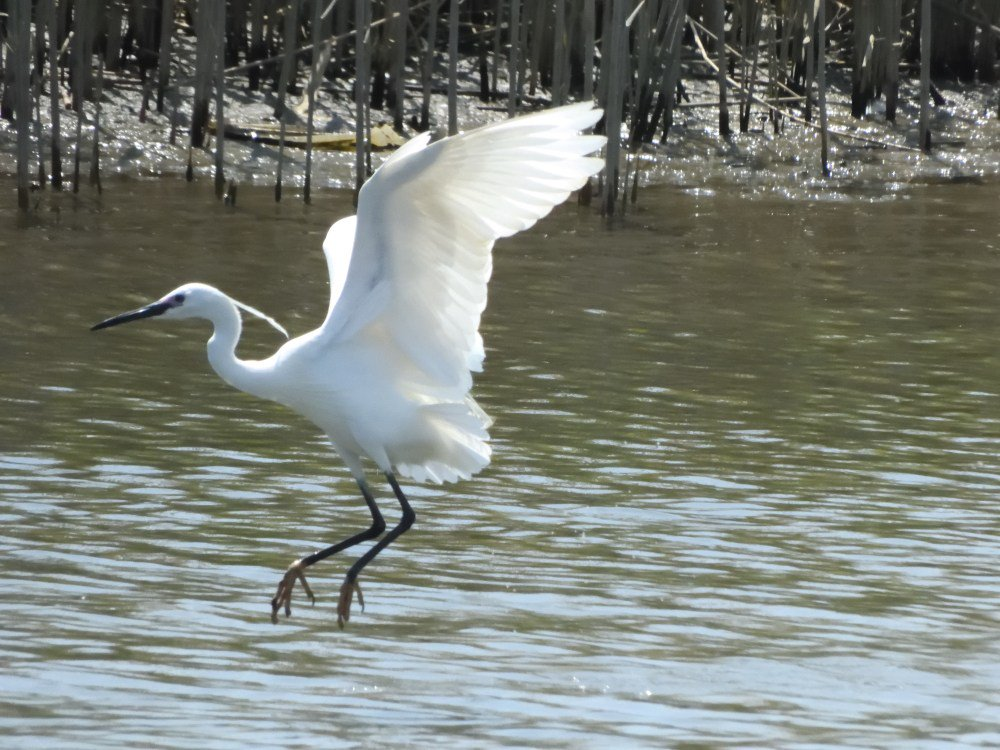 Constitution
1 名称；本会は日本消化器病学会甲信越支部女性医師の会と称する。
2 事務局；事務局は甲信越支部事務局内に置く。
3 目的；本会は男女共同参画社会の実現および、甲信越地区で消化器病領域における臨床および研究に従事する女性医師積極的な参加により、医療環境の改善に寄与することを目的とする。このため、次の事業を行う
 1)女性医師が働き続けやすい勤務環境の整備
 2)女性医師の学術研究ならびに社会活動の支援
 3)女性医師の相互の情報交換、親睦活動
 4)男女共同参画に関する活動
 5)その他、本会の目的達成のために必要なこと
4 構成；本会は甲信越地区の女性医師と甲信越地区幹事が推薦する者を役員として構成する。（各県より2名、会長1名）
 役員の任期は2年とし、再任は妨げない。役員に欠員が生じた場合には補充することができることとし、補充による役員の任期は前任者の残任期間とする。
役員は辞任または任期満了した場合であっても、後任者が決定する間はその職務を行わなければならない。
5 業務；役員会は年に1回以上開催し、会長もしくは代理がこれを招集する。
6 会計；本会に必要な経費は消化器病学会甲信越支部会会計をもってあてる。
7 会則の変更；本会則の変更は役員会で行った後、会員の承認を得る。
附則　本会則は令和元年12月1日より施行する。
Reports
Reports　part2
女性医師シンポジウム
Silver Spoon Conference
  to be more brilliant…
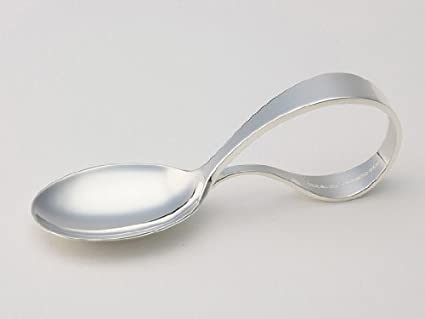 まだgoldではなくsilver
そんな2番手をspoonですくいあげる…
そしてもっと輝く世代にしていきたい
想いをこめて名づけられました
Tea Party♬　コロナで中断中ですがいずれ復活予定！
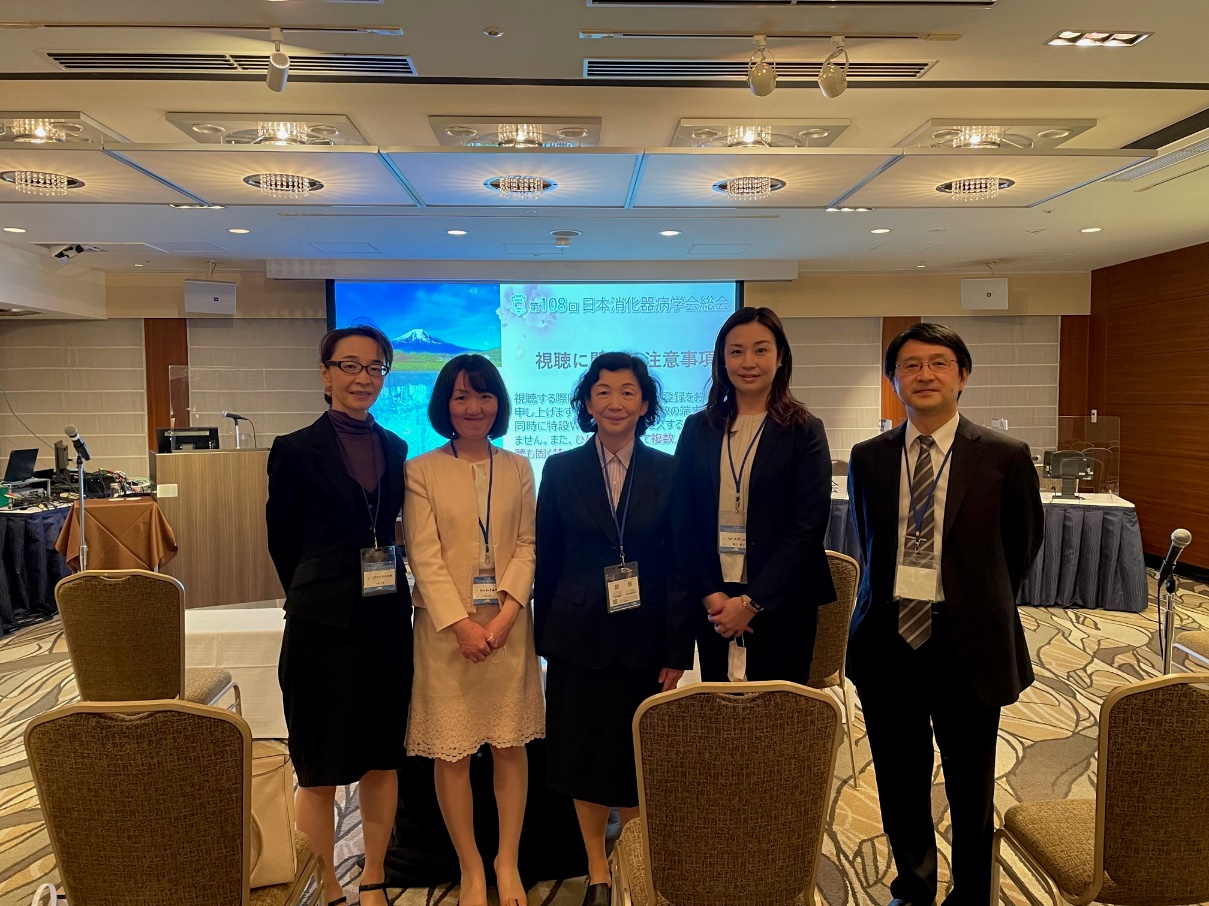 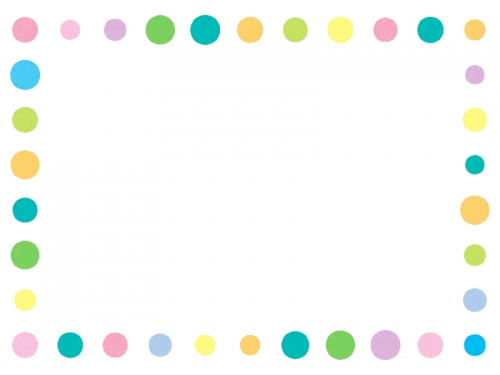 女性医師シンポジウムの後
お茶とケーキを準備して
Tea partyを催しています。
特別講演の講師の先生を囲み
もちろん男性医師や学生さんの
飛び入り参加もありです。
改まった場所で聞きにくい
「本音の話」
を話せる、相談できる場所として盛り上がっています。
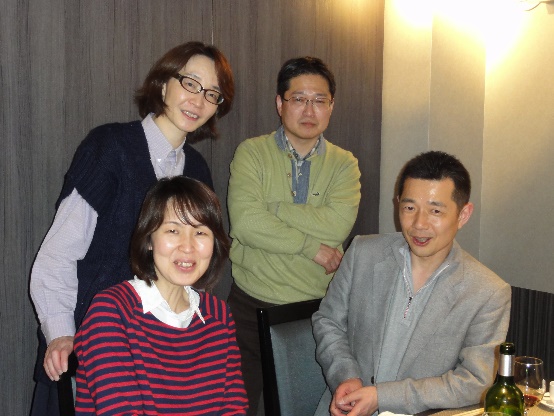 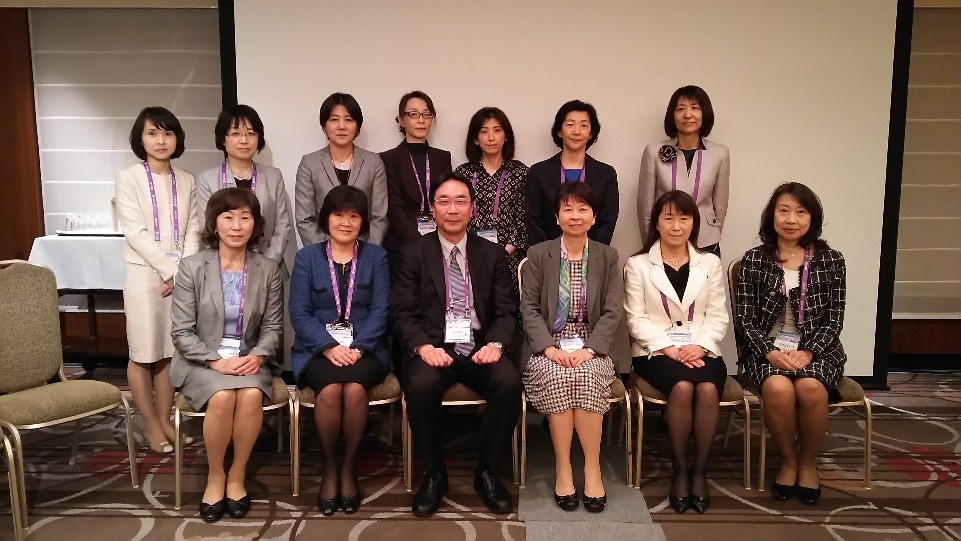 この企画は支部長のご厚意と事務局や幹事の皆様のご尽力で成り立っています。